Územní samospráva
Prof. Jakub Handrlica
Terminologie
Územní samospráva
Územní, místní, nebo regionální samospráva?
Ústava výslovně zaručuje samosprávu územních samosprávných celků (čl. 8). 
Ústava dále stanovuje, že Česká republika se člení na obce, které jsou základními územními samosprávnými celky, a kraje, které jsou vyššími územními samosprávnými celky (čl. 99).
Územní, místní, nebo regionální samospráva?
Platná právní úprava používá v řadě případů výrazu místní, byť Ústava touto cestou nejde:
 zákon č. 22/2004 Sb., o místním referendu a o změně některých zákonů, ve znění pozdějších předpisů
zákon č. 565/1990 Sb., o místních poplatcích, ve znění pozdějších předpisů
Územní, místní, nebo regionální samospráva?
Naproti tomu v zahraničí se pravidelně používá termín místní (local self-government), případně regionální (regional self-goverment) samospráva.
1. Evropská charta místní samosprávy (European Charter on Local Self-Government)
2. Kongres místních a regionálních samospráv (Congress of Local and Regional Authorities).
Evropská charta místní samosprávy
(European Charter on Local Self-Government)
Evropská charta místní samosprávy
Právo místních společenství na vlastní samosprávu nalezlo své souhrnné vyjádření v Evropské chartě místní samosprávy, jejíž český text je publikován pod č. 181/1999 Sb.
Jménem České republiky byla Evropská charta podepsána 28. května 1998, následně s ní vyslovil souhlas Parlament České republiky a ratifikoval ji prezident republiky. Pro Českou republiku Charta vstoupila v platnost dne 1. září 1999.
Evropská charta místní samosprávy
Zásady místní samosprávy, zakotvené v Evropské chartě (ECHMS), se vztahují na všechny druhy místních společenství, která na území smluvního státu existují. 
Každý stát však může při ukládání své ratifikační listiny, listiny o přijetí nebo schválení výslovně uvést, na které druhy místních nebo regionálních orgánů hodlá působnost ECHMS omezit nebo které hodlá z její působnosti vyjmout.
Evropská charta místní samosprávy
státy, které neuplatnili žádnou výhradu: Dánsko, Estonsko, Itálii, Maďarsko, Německo, Slovinsko, Švédsko či Velkou Británii (jedná se o státy s různými tradicemi územní samosprávy)
státy, které výhradu uplatnily: Bulharsko, Nizozemsko, Rakousko, Rumunsko, Řecko, Španělsko či Turecko.
Evropská charta místní samosprávy
Česká republika učinila výhrady k dílčím ustanovením týkajícím se rozsahu místní samosprávy, pracovních podmínek zaměstnanců zařazených do obecních a krajských úřadů a odměňování volených funkcionářů. 
Jak je ale patrné z hodnotící zprávy, kterou o schválil Kongres místních a regionálních orgánů Rady Evropy v roce 2022, Česká republika tato ustanovení přesto v praxi plní.
Evropská charta místní samosprávy
Evropská charta místní samosprávy byla vytvořena jako souhrn zásad využitelných ve všech typech územní samosprávy v evropských státech.
Řešení přijaté Radou Evropy předpokládalo, že pro některé státy bude velmi obtížné implementovat přijaté principy ve stoprocentním rozsahu. 
Bylo tedy přijato pravidlo, že postačí, zaváže-li se smluvní stát k dodržení alespoň dvaceti meritorních ustanovení, z nichž alespoň deset musí být vybráno ze čtrnácti nejdůležitějších principů a pravidel.
Evropská charta místní samosprávy
Evropská charta místní samosprávy stanoví, že zásada místní samosprávy je ústavním principem vtěleným do právních předpisů. 
Substantivní definice obsažená v ECHMS zdánlivě ztotožňuje právo na místní samosprávu a vlastní výkon této samosprávy, chápeme-li zásadu místní samosprávu jako právo uspořádat a řídit podstatnou část místních veřejných záležitostí na vlastní zodpovědnost a ve vlastním zájmu.
Evropská charta místní samosprávy
Zárukami dostatečného rozsahu práva na místní samosprávu ECHMS rozumí:
 plnost a výlučnost kompetence
samostatnost při výkonu samosprávy 
požadavek nezbytné transparentnosti správních zásahů do výkonů samosprávy.
Evropská charta místní samosprávy
Organické záruky práva na místní samosprávu jsou vyjádřeny podmínkami spojenými se organizační strukturou a se statusem funkcionářů a zaměstnanců.
Samosprávné orgány jsou oprávněny určovat svou vlastní správní strukturu podle principu statutární autonomie, tedy bez ingerence centrálních orgánů.
Status a pracovní podmínky úředníků a zaměstnanců ve sféře působnosti místních samospráv mají být přiměřené k postavení a pracovním podmínkám pracovníků ve srovnatelných oborech.
Evropská charta místní samosprávy
Státní dozor nad místní samosprávou je podřízen třem právním principům: 
principu delegace, 
principu legality 
principu proporcionality.
Evropská charta místní samosprávy
Finanční záruky práva na místní samosprávu vycházejí z principu autochtonního (pocházející k místa) financování:
Finanční zdroje, které místní orgány získají, jsou jejich vlastními zdroji, s nimiž mohou relativně svobodně disponovat. Někdy se v souvislosti s tímto principem volně hovoří dokonce o právu na finanční zdroje.
Princip přiměřenosti finančních zdrojů vyjadřuje požadavek na to, aby finanční zdroje místních orgánů byly úměrné rozumným finančním potřebám vyplývajícím z odpovědnosti těchto orgánů za splnění úkolů, které samosprávě stanoví zákon.
Evropská charta místní samosprávy
Dílčí daňová autonomie: 
V některých navrhovaných verzích ECHMS byl dokonce vyslovován požadavek finanční autogamie, čili jistého samoplození finančních zdrojů z místních daní, do jejichž konstrukce, výběru a použití stát vůbec nezasahuje. 
Přijatá verze hovoří pouze o tom, že nikoli nepodstatná část finančních zdrojů místních orgánů pochází z místních daní, o nichž samospráva rozhoduje autonomně.
Evropská charta místní samosprávy
Asociační právo upravuje ECHMS s důrazem na princip kooperace místních orgánů ve všech otázkách společného zájmu. 
Tento princip zahrnuje i právo vytváření zájmových sdružení a komunálních svazků, včetně těch se zahraničním prvkem a těch, jejichž účelem je přeshraniční spolupráce.
Evropská charta místní samosprávy
Právo na ochranu samosprávného postavení vymezuje ECHMS jako právo na soudní ochranu místní samosprávy. 
Územním samosprávám je garantováno žalobní právo ve všech případech, kdy nejsou respektovány principy samosprávy potvrzené ústavou nebo běžným zákonodárstvím.
Ústavně-právní základy územní samosprávy
Územní samospráva
Právo na územní samosprávu (?)
Ústava výslovně zaručuje samosprávu územně samosprávných celků. 
tento nárok na samosprávu Ústava zaručuje v čl. 8, 
a dále pak v čl. 87, který svěřuje ochranu územní samosprávy do kompetence Ústavního soudu.
Právo na územní samosprávu (?)
Ústavní záruka práva na samosprávu je zakotvena v základních článcích Ústavy, patří mezi podstatné náležitosti demokratického právního státu, jejichž změna je nepřípustná (čl. 9 odst. 2).
Právo na územní samosprávu (?)
„Charta není klasickou smlouvou o lidských právech, netýká se jednotlivců, nýbrž společenství občanů, zakládá kolektivní práva. Z toho vyplývají zvláštnosti jejího výkladu a aplikace. Pravidla jí vyjádřená, která tvoří evropský standard místní samosprávy, jsou stěží přímo uplatnitelná (self-executing). Evropský standard územní samosprávy je vyjádřen vlastnostmi, které má samospráva smluvní strany vykazovat, resp. práv, jež má požívat. Smluvní strany mají povinnost zaručit své územní samosprávě určitý počet takových práv určených Chartou“ ([Pl. ÚS 34/02 (N 18/29 SbNU, s. 141; 53/2003 Sb.)].
Právo na územní samosprávu (?)
„Práva zaručená Chartou územní samosprávě smluvních stran jsou rámcová. Charta sama v řadě ustanovení počítá s podrobnou vnitrostátní právní úpravou, která zajisté představuje meze, ve kterých se územní samospráva bude pohybovat. Rozhodně nezaručuje úplnou svobodu územní samosprávy. Ta není evropskou tradicí.“ ([Pl. ÚS 34/02 (N 18/29 SbNU, s. 141; 53/2003 Sb.)].
Právo na územní samosprávu (?)
Zákony, popř. další předpisy podle volby a tradice smluvních stran mohou podrobně vymezovat okruh záležitostí spravovaných územní samosprávou včetně těch, které má samospráva za povinnost sledovat, její organizaci včetně podoby a postavení jednotlivých orgánů, určovat rámec pro hospodaření, přiznávat majetek a její finanční zdroje. Už vůbec Charta nečiní z územní samosprávy svrchovaná tělesa blížící se státům.“ [Pl. ÚS 34/02 (N 18/29 SbNU, s. 141; 53/2003 Sb.)].
Právo na územní samosprávu (?)
Vedle rozlišení lokální a regionální úrovně samosprávy (čl. 99) je územní samospráva pojata jako právo územního společenství občanů vyrůstající z jeho vlastností a schopností […] Ústava tuto schopnost umožňuje prosadit mimo jiné tím, že zakládá právní subjektivitu územních samosprávných celků a počítá s tím, že samosprávné subjekty mají vlastní majetek a hospodaří podle vlastního rozpočtu (čl. 101 odst. 3). Na ústavní úrovni se též potvrzuje demokratický ráz samosprávy v garanci volených zastupitelstev (čl. 101 odst. 1 a odst. 2 a čl. 102). [Pl. ÚS 34/02 (N 18/29 SbNU, s. 141; 53/2003 Sb.)].
Právo na územní samosprávu (?)
Ústava ovšem také předpokládá státní jednotnou úpravu samosprávy v podobě zákonného rámce. Vymezení oné části veřejných záležitostí, již je místní nebo oblastní společenství občanů způsobilé řídit, je svěřeno zákonodárci, čili státní moci (čl. 104), nikoli ústavodárci, který by na nejvyšší úrovni vnitrostátního práva vymezoval záležitosti místního významu. S pověřením zákonodárce k vymezení záležitostí územně omezeného významu, které se svěří územním samosprávným celkům, počítají i ústavy řady dalších evropských států“ [Pl. ÚS 34/02 (N 18/29 SbNU, s. 141; 53/2003 Sb.)].
Právo na územní samosprávu (?)
V nálezu PI. ÚS 51/06 (zřízení neziskových nemocnic a transformace stávajících nemocnic na ně) a PI ÚS 6/13 (odkladné účinky obecně závazných vyhlášek o loteriích v novele zákona o loteriích) Ústavní soud dovodil, že zásah do samosprávy provedený zákonem musí splňovat požadavek proporcionality.
Obce a kraje jako veřejnoprávní korporace
Předmět jejich samosprávy
Obce a kraje jako veřejnoprávní korporace
Ústava rozlišuje dvojí územní společenství občanů:
obecní společenství 
krajské společenství. 
Ústava v této souvislosti stanovuje, že obec je vždy součástí vyššího územního samosprávného celku (kraje) (čl. 100 odst. 2).
Obce a kraje jako veřejnoprávní korporace
Současná právní úprava nezakládá území samosprávu na zemském základě. Za doby československé republiky existovaly země (zemské zřízení) jako vyšší samosprávné svazy – konkrétně se jednalo o zemi českou (Čechy), zemi moravskoslezskou (vzniklou v r. 1928 spojením území bývalého markrabství moravského a vévodství slezského) a dále o zemi slovenskou a podkarpatoruskou. Teprve komunistický režim nahradil v rámci své snahy o centralizaci moci zemské zřízení soustavou krajů (1948).
Obce a kraje jako veřejnoprávní korporace
Obecní společenství je definováno společenstvím občanů, kteří mají trvalý pobyt na území obce a jsou státními občany České republiky, krajské společenství je společenstvím občanů obcí přináležejících ke krajům (tzv. univerzalita personálního substrátu).
Obce a kraje jako veřejnoprávní korporace
Obce a kraje jako veřejnoprávní korporace
Vytvořit nebo zrušit vyšší územní samosprávný celek, tj. kraj, lze jen ústavním zákonem (čl. 100 odst. 3 Ústavy):
Uvedený článek Ústavy byl realizován ústavním zákonem č. 347/1997 Sb., o vytvoření vyšších územních samosprávných celků a o změně ústavního zákona ČNR č. 1/1993 Sb., Ústava České republiky
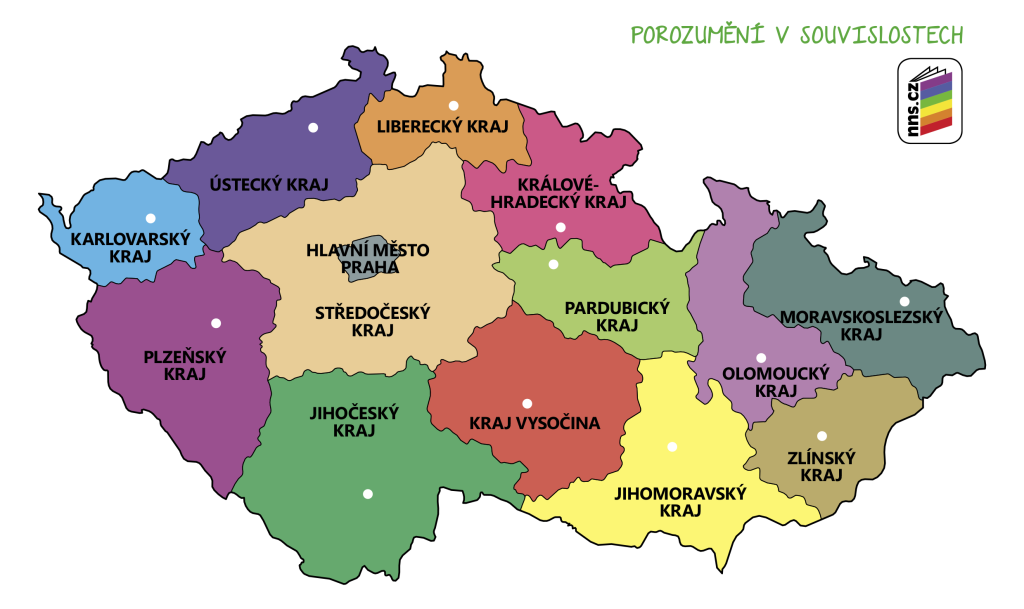 Obce a kraje jako veřejnoprávní korporace
Ústava konstatuje (čl. 101 odst. 3), že územní samosprávné celky (tj. obce a kraje) jsou veřejnoprávními korporacemi:
Územní společenství občanů tedy Ústava zařazuje mezi subjekty, které mají veřejnoprávní charakter. 
To současně určuje jejich postavení v našem právním řádu, protože veřejnoprávní korporace může být nositelem jen těch práv, které jí právní předpis svěřuje. 
Na rozdíl od fyzických osob nemůže jednat v případech, kdy to nemá zákonem povoleno. 
V rámci zajištění neveřejných potřeb obyvatel proto obce a kraje vstupují do právních vztahů velmi podobným těm, ve kterých figurují často její jednotliví obyvatelé. Tyto vztahy jsou soukromoprávní povahy.
Obce a kraje jako veřejnoprávní korporace
Co se týče vymezení předmětu samosprávy, Ústava ponechává řešení této otázce zákonné úpravě:
Ústava ovšem výslovně stanovuje, že obce a kraje jsou spravovány zastupitelstvem (čl. 100 odst. 1 a 2)
působnost zastupitelstev může být stanovena jen zákonem (čl. 104 odst. 1). 
Ústava ovšem stanovuje základní pravidlo, že zastupitelstvo obce rozhoduje ve věcech samosprávy, pokud nejsou zákonem svěřeny zastupitelstvu vyššího územního samosprávného celku (čl. 104 odst. 2).
Obce a kraje jako veřejnoprávní korporace
Vedle výkonu samosprávy (samostatné působnosti) vykonávají obce a kraje také část státní správy (přenesená působnost). 
I zde se ovšem v souladu s dikcí Ústavy (čl. 105) uplatňuje výhrada zákona - výkon státní správy lze svěřit orgánům samosprávy jen tehdy, stanoví-li to zákon.
Právní předpisy územní samosprávy
Územní samospráva
Právní předpisy územní samosprávy
Normotvorná působnost zastupitelstev územních samosprávných celků je upravena v článku 104 odst. 3 Ústavy:
Zastupitelstva územních samosprávných celků mohou podle tohoto ustanovení v mezích své působnosti vydávat právní předpisy, které Ústava označuje jako obecně závazné vyhlášky.
Právní předpisy územní samosprávy
Předmětem obsáhlé rozhodovací činnosti Ústavního soudu se stala otázka, jestli čl. 104 odst. 3 Ústavy sám o sobě představuje do-statečný právní základ pro ukládání povinností normotvorbou (obecně závaznými vyhláškami) obcí a krajů
Právní předpisy územní samosprávy
Ústavní soud zastával k této otázce dva přístupy: 
1. Restriktivní interpretace: „po čtyřiceti letech totality … musel být obsah pojmu ústavní garance územní samosprávy v právním prostředí České republiky znovu a trpělivě objevován a prosazován. Kromě toho, v Ústavě … nenalezneme konkrétnější obrysy práva na samosprávu; Ústava například neobsahuje vymezení věcných oblastí, v nichž se právo na samosprávu územních samosprávných celků může uplatnit (…), a svěřuje tyto otázky až na výjimky zákonné úpravě (…). Zákonodárce na počátku devadesátých let minulého století přitom v zákonech upravujících územní samosprávu dostatečně nevymezil věcné oblasti, v nichž by obce mohly svou samostatnou působnost ve formě vydávání vlast-ních právních předpisů uplatnit.“
Právní předpisy územní samosprávy
Ústavní soud proto v tomto období a za daného právního stavu, byl současně konfrontován s množstvím případů flagrantního překračování kompetencí obcí a rizikem nepřípustné partikularizace právního řádu České republiky (…), musel formulovat restriktivní doktrínu o obsahu práva na územní samosprávu ve výše uvedeném smyslu“ [Pl. ÚS 45/06].
Právní předpisy územní samosprávy
2. Extenzivní interpretace: „po patnácti letech existence Ústavy … se již obsah práva (na samosprávu – pozn. autora) ustálil a stal se součástí širšího právního povědomí. Ústavní soud již není zdaleka v takovém množství případů konfrontován s flagrantním překračováním kompetencí obcí jako Ústavní soud v devadesátých letech minulého století. …
Právní předpisy územní samosprávy
„Ústavní soud … registruje posun právního prostředí a nahlížení na princip ústavní garance územní sa-mosprávy a z tohoto důvodu opouští dosavadní restriktivní výklad ustanovení čl. 104 odst. 3 Ústavy“  [Pl. ÚS 45/06].
Děkuji Vám za pozornost!
Prof. JUDr. Jakub Handrlica